Sjálfsvitund, sjálfsgeta og gagnrýnin hugsun
Útvegað af: EPIC
The European Commission’s support for the production of this publication does not constitute an endorsement of the contents, which reflect the views only of the authors, and the Commission cannot be held responsible for any use which may be made of the information contained therein.
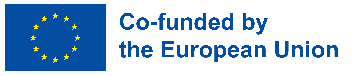 Efnisyfirlit
Hver er frumkvöðull?
Sjálfsgeta
Sjálfsvitund
Hvað er átt við og hvers vegna það er mikilvægt
Hvað er átt við og hvers vegna það er mikilvægt
Skilgreining, einkenni, frumkvæðisvitund, frumkvöðlahegðun
01
02
03
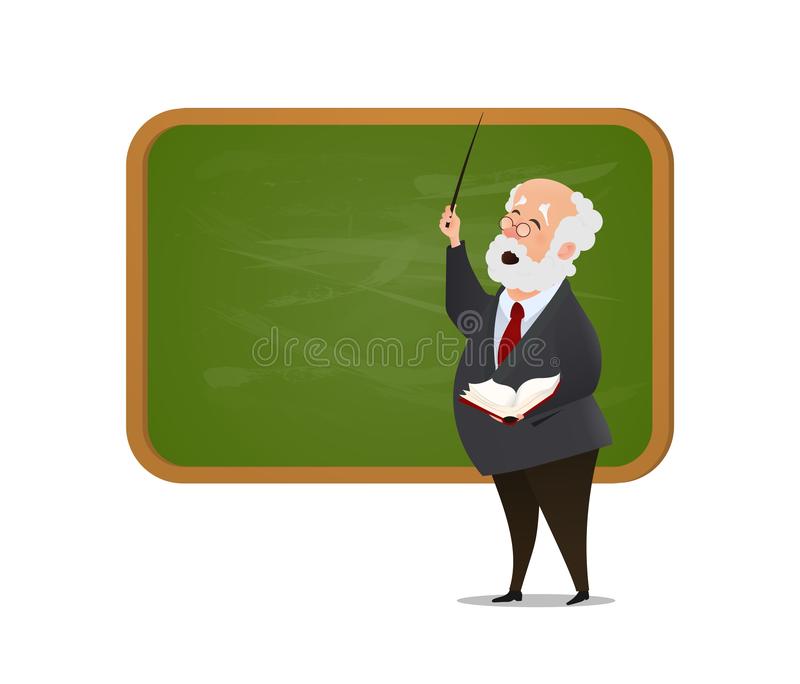 Orðið frumkvöðull er samsett úr forskeytinu frum-, sem á við um það sem kemur fyrst, og orðinu kvöðull, sem á við um eitthvað sem hrindir af stað röð athafna eða afleiðinga.
Á ensku er talað um entrepreneur, orð sem fyrst var notað af franska hagfræðingnum Jean-Baptiste Say í kringum aldamótin 1800. Say sagði: „Frumkvöðullinn flytur efnahagsauðlindir úr umhverfi með lítilli framleiðni, yfir á svæði með meiri framleiðni og meiri afrakstur.” Í huga hans var frumkvöðullinn nánast göldróttur þegar kom að því að nýta auðlindir, frumkvöðullinn gat notað lítið fjármagn til að búa til nýstárlegar vörur.
Hver er frumkvöðull?
Samkvæmt Richard Callington er frumkvöðull einhver sem ástundar það að leggja mat á hugsanleg viðskipti í ljósi óljósrar framtíðar. Peter Drucker lýsti frumkvöðlunum sem uppfinningafólki, sem reiðubúið væri að taka áhættu til að koma af stað nýju verkefni til að skilar meiri hagnaði. 

Þessar lýsingar endurspegla eiginleika frumkvöðulsins, eins og áhættuvit, nýsköpun, forvitni… Við skulum skoða málið nánar!
Tíu eiginleikar og tilhneigingar í fari farsælla frumkvöðla
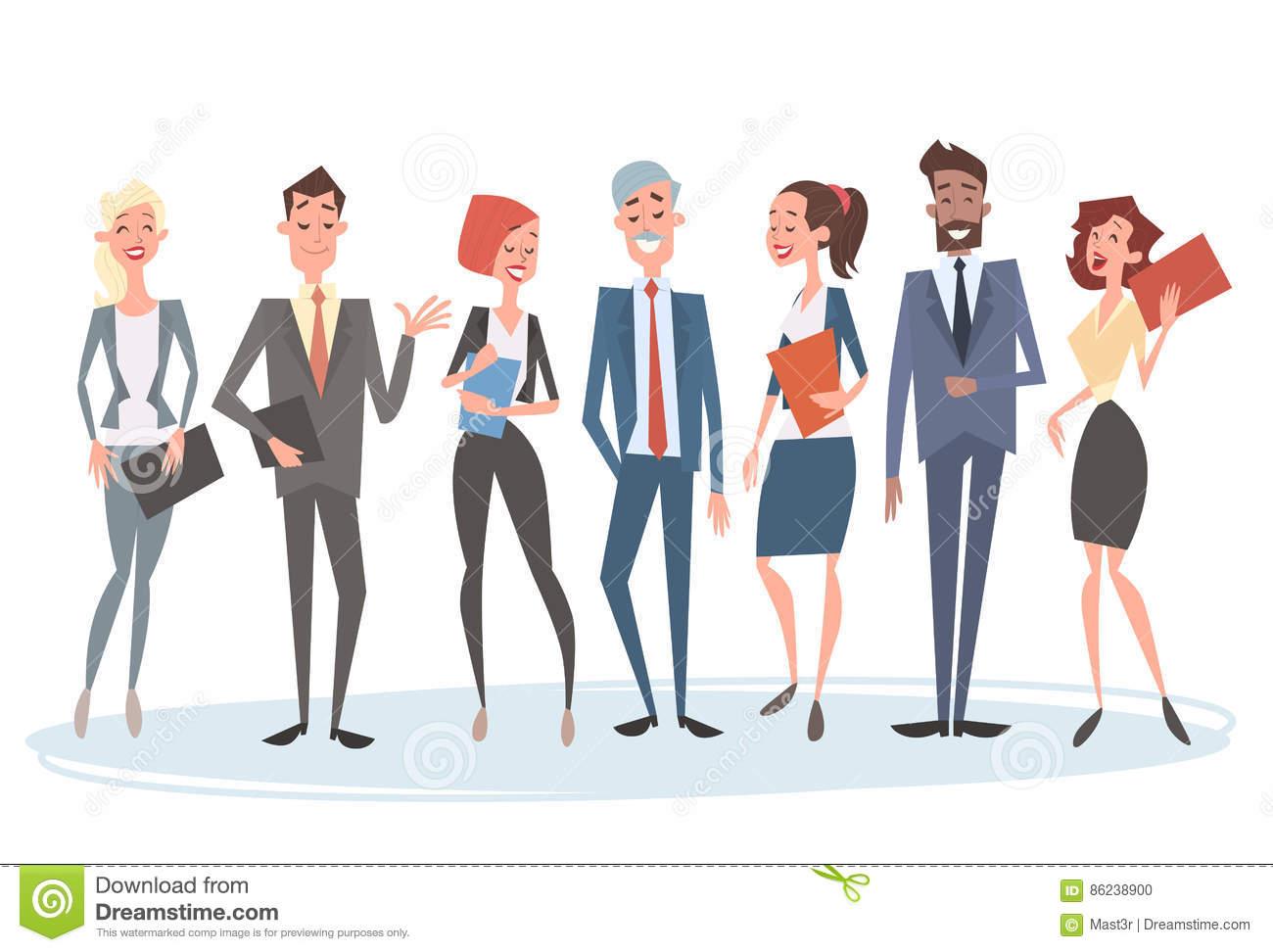 .
Við getum sagt að frumkvöðlastarfsemi sé í eðli sínu með mjög háan áhættustuðul. Forsenda áhættu er meðal fárra þátta sem aðgreina frumkvöðla frá stjórnendum.

Slík áhætta tengist heildaróvissu um árangur og arðsemi frumkvöðlaframtaksins. Áskorun frumkvöðla felst í því að takast á við slíka óvissu með hugrekki, aðferðum og gagnrýninni hugsun, til að draga úr áhættunni og mæta væntanlegum niðurstöðum.

Með frumkvöðlaviðhorfi er litið á erfiðleika sem frábær viðskiptatækifæri, sem bíða eftir að verða nýtt. Frumkvöðlar öðlast dýrmætan lærdóm af mistökum sem þeir geta notað til að breyta nýsköpunarstefnu sinni og endurstilla samkeppnisforskot sitt.

Þess vegna þurfum við að einbeita okkur að frumkvæði og frumkvöðlahugsun.
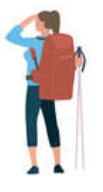 Næmni fyrir frumkvæði og frumkvöðlastarfi er hæfileikinn til að breyta hugmyndum í framkvæmd, með eftirfarandi færni að vopni: sköpunargáfu, nýsköpun, áhættutöku, skipulagningu og hæfni til að stjórna verkefnum. Frumkvæðis- og frumkvöðlavit vísar til getu einstaklings til að breyta hugmyndum í verk.

Þetta er grunnurinn að sérhæfðari færni og þekkingu sem krafist er af þeim sem koma á fót eða leggja sitt af mörkum til félagslegrar/viðskiptalegrar starfsemi. Frumkvæðis- og frumkvöðlavit hjálpar fólki bæði í daglegu lífi og á vinnustaðnum, meðvitund um samhengi vinnunnar og getuna til að grípa tækifærin. Þetta ætti að hvetja til góðra stjórnarhátta og auka siðferðilega meðvitund.

Frumkvæði, framtakssemi og sjálfstæði, bæði í einkalífi og atvinnulífi, eru einkenni frumkvöðlavits. Það felur einnig í sér drifkraft og einbeitingu til að ná markmiðum, bæði þeim persónulegu og þeim sem er deilt með öðrum.




Við leggjum til að eftirfarandi rammar frá leiðtogaráðinu (European Commission) séu athugaðir: 
https://publications.jrc.ec.europa.eu/repository/handle/JRC109128 https://publications.jrc.ec.europa.eu/repository/handle/JRC120911
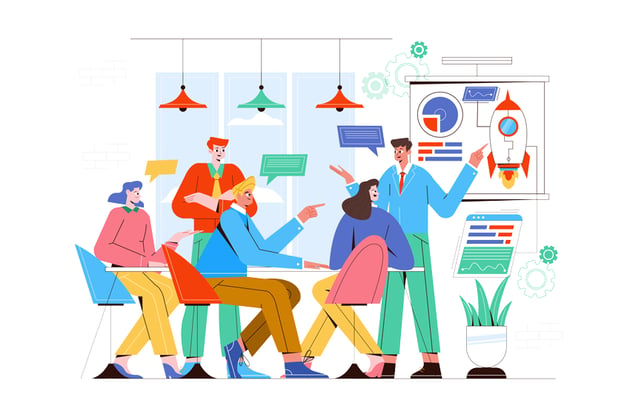 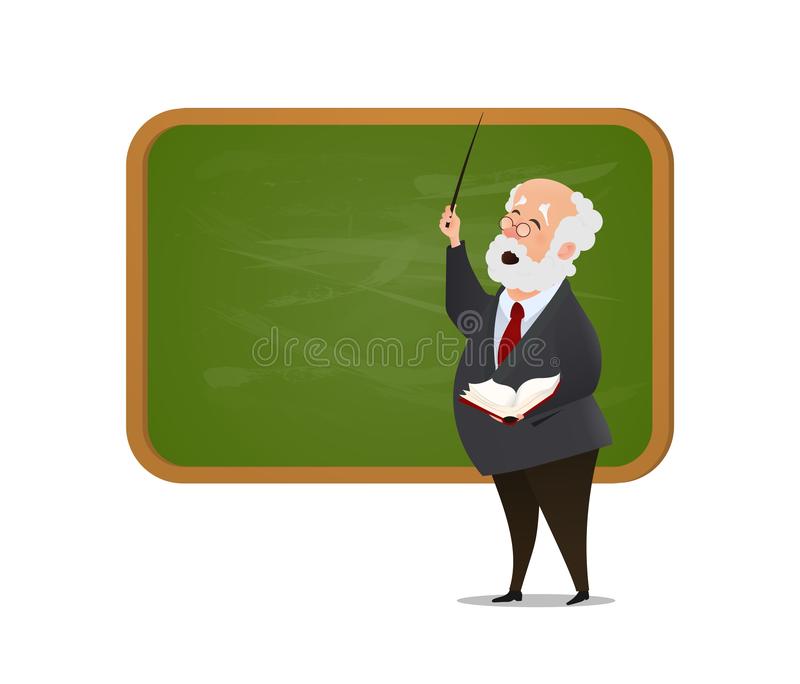 Hugtakið sjálfsgeta (e. self-efficacy) var lagt fram af sálfræðingnum Albert Bandura og vísar til eigin mats á því: „hversu vel man getur framkvæmt aðgerðir sem þarf til að takast á við væntanlegar aðstæður“.
Þessi sjálfsgeta hefur áhrif á mannlega hegðun á öllum samskipta (í vinnu, félagslífi, samböndum o.s.fr.v.). Orðið nær yfir heildarkerfi skoðana sem einstaklingur hefur og notar sem leiðarljós í breytingum á lífi sínu. Þess vegna er skynjunin á eigin getu einstaklings, sjálfsgetan, líklega áhrifamesta breytan þegar kemur að áhrifum á val einstaklingins og þær áskoranir sem hún/hann er tilbúin(n) að takast á við.

Þetta aðstæðubundna sjálfstraust er mjög gagnlegt fyrir rótgróna frumkvöðla (og upprennandi) vegna þess að það nærir hæfni þeirra til að vinna skilvirkt og hafa áhrif innan rekstrar-/viðskiptaumhverfis þeirra.

Heilbrigð sjálfsgeta hefur uppörvandi áhrif á hæfni frumkvöðla til að starfa af sjálfstrausti, skilvirkni og áhuga.
Sjálfsgeta
.
Sjálfsgeta frumkvöðla er notuð til að skilgreina trú einstaklings á eigin hæfileikum, og hefur afgerandi hlutverk í mótun frumkvöðlaáforma. Að þessu leyti má gera ráð fyrir að sjálfsgeta frumkvöðla sé í samræmi við frumkvöðlaáform hverju sinni.

Rannsóknir benda til þess að sterk tengsl séu á milli sjálfsgetu frumkvöðla og frammistöðu þess fyrirtækis sem frumkvöðullinn hefur stofnað. Almennt er viðurkennt að sjálfsgeta frumkvöðla (sem vísar til trúar einstaklings á getu hans til að sinna verkefnum og hlutverkum sem miða að árangri) gegnir mikilvægu hlutverki við að ákvarða hvort einstaklingar þrói með sér eigin frumkvöðla(starfs)feril eða sýni aðra frumkvöðlahegðun.
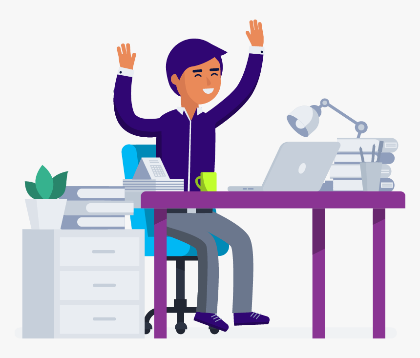 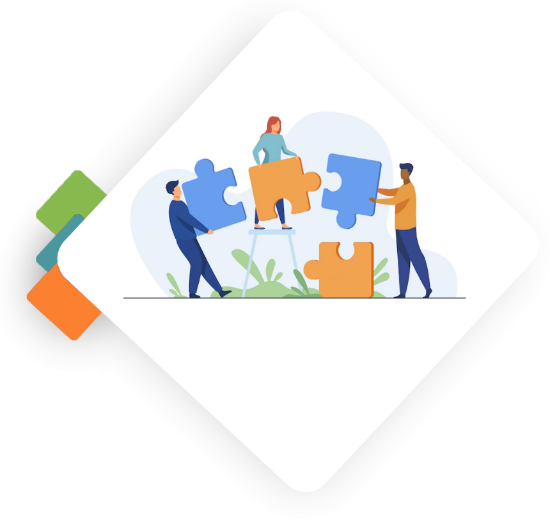 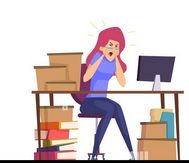 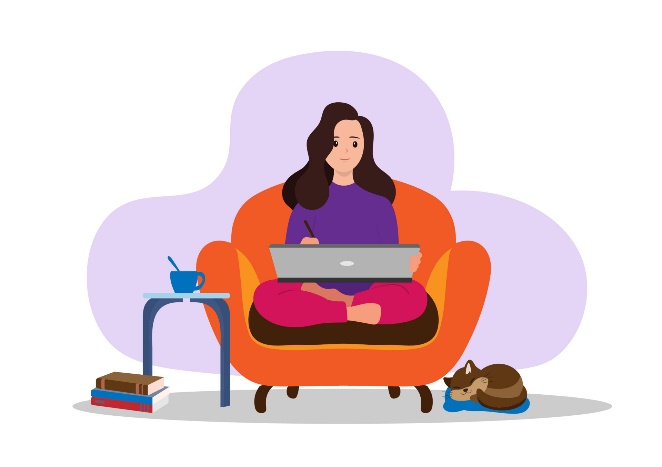 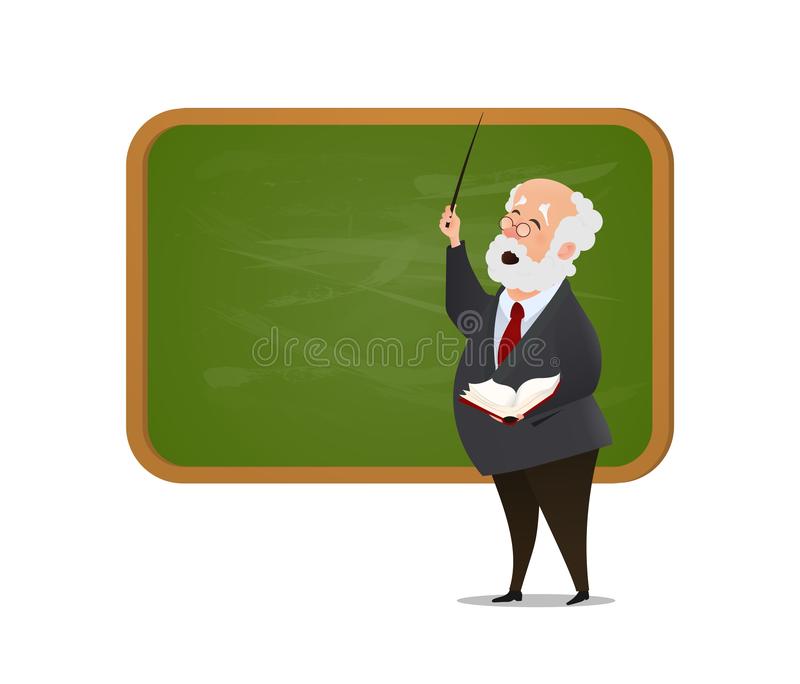 Sjálfsvitund virðist hafa orðið nýjasta tískuorð stjórnenda að undanförnu - og ekki að ástæðulausu.
Rannsóknir benda til þess að við sjáum sjálf okkur skýrar en áður, við erum öruggari og meira skapandi. Við tökum skynsamari ákvarðanir, byggjum upp sterkari tengsl og miðlum á skilvirkari hátt. Við erum ólíklegri til að ljúga, svindla og stela. Við erum betri starfsmenn sem fá fleiri stöðuhækkanir. Og við erum skilvirkari leiðtogar með ánægðara starfsfólki og arðbærari fyrirtæki.

Mikilvæg kenning á þessu sviði segir að sjálfsvitund sé það hugarástand sem gerir fólki kleift að bera saman og meta núverandi viðmið sín, við innri væntingar.

Sjálfsmeðvitaðir frumkvöðlar hegða sér af áreiðanleika, forystu og tilfinningalegri greind. Þeir móta sér og öðrum siðferðilega betra, sjálfbærara og meira skapandi vinnuumhverfi, og nýta þar djúpan skilning á siðferðilegum skyldum sínum, getu og sjálfsmynd hvers og eins.
Sjálfsvitund
Við tölum um tvær gerðir sjálfsvitundar:
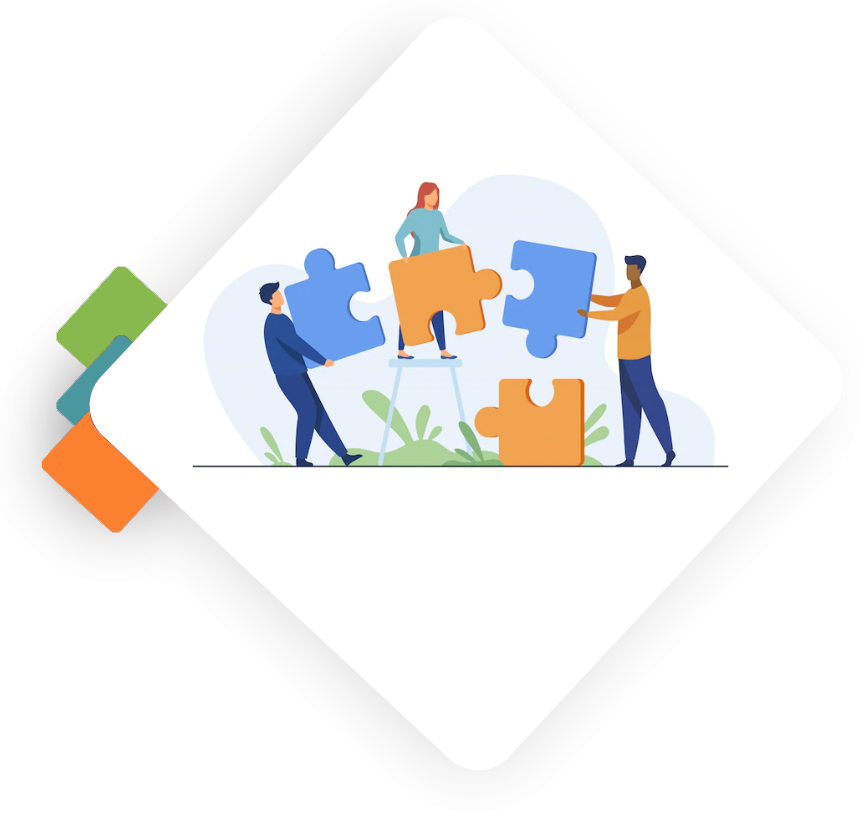 Ytri sjálfsvitund
Innri sjálfsvitund
Segir til um getu okkar til að skilja hvernig annað fólk lítur á okkur, með tilliti til sömu þátta sem taldir eru upp hér að ofan. Rannsóknir okkar sýna að fólk sem veit hvernig aðrir sjá það er hæfara í að sýna samúð og átta sig á sjónarhorni annarra. Starfsmenn hafa tilhneigingu til að hafa betra samband við þá leiðtoga sem líta á sjálfan sig eins og starfsmenn sína, eru ánægðari með þá og finnst þeir vera skilvirkari leiðtogar.
Felur í sér hversu skýrt við sjáum okkar eigin gildi, ástríður, væntingar, viðbrögð (þar á meðal hugsanir, tilfinningar, hegðun, styrkleika og veikleika) og áhrif á aðra, og samhengi við umhverfið. Við höfum komist að því að innri sjálfsvitund tengist meiri starfs- og ánægju í samböndum, persónulegri og félagslegri stjórn og hamingju.
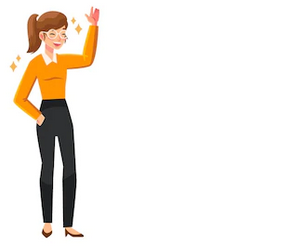 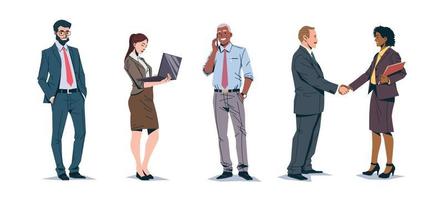 Fjórar erkitýpur ólíkrar sjálfsvitundar
Þetta yfirlit kortleggur samspil innri sjálfsvitundar (hversu vel fólk þekkir sjálft sig) og ytri sjálfsvitundar (hversu vel fólk skilur sýn annarra á því). Fólk getur verið:
HÁ
INNRI SJÁLFSVITUND
LÁG
YTRI SJÁLFSVITUND
HÁ
LÁG
“Sjálfsþekking er upphaf visku” Aristóteles
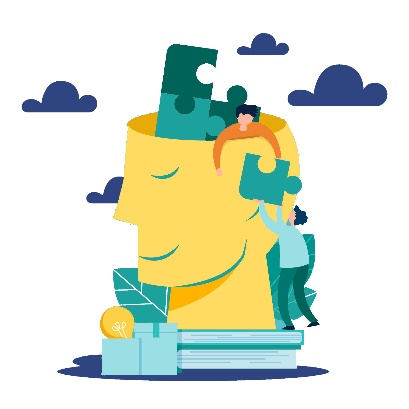 Nokkrir kostir sjálfsvitundar…
Verkefni
Byggt á því sem þú hefur lært í þessari námseiningu, geturðu leyst verkefnin á komandi glærum?
Þú verður að taka ákvarðanir um flóknar aðstæður, þar sem þú notar þá þekkingu sem þú hefur aflað þér.
Taktu ákvarðanir
Víkkaðu sjóndeildarhringinn
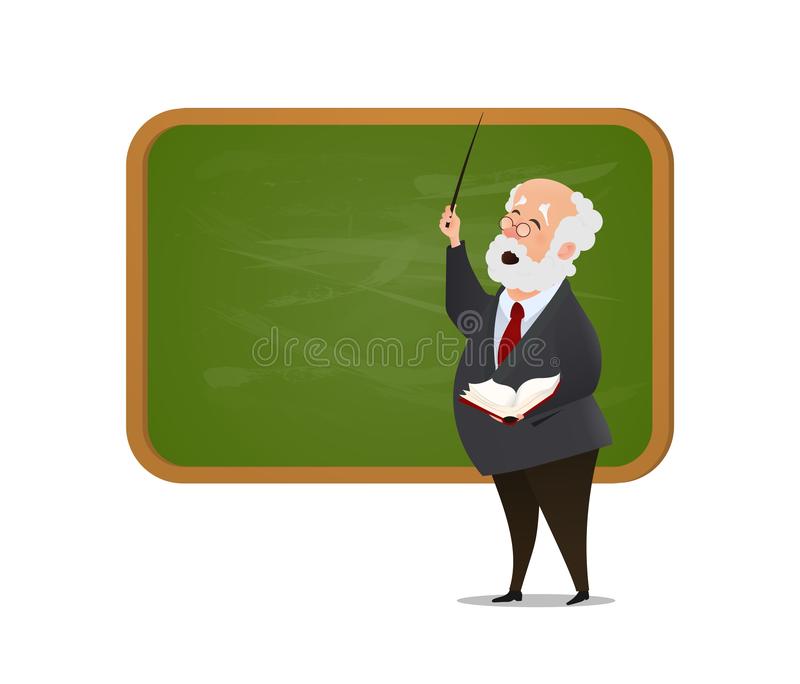 Þú verður að opna hugann og hugsa eins og þú værir í raun og veru í aðstæðunum, með því að nota þitt besta verkfæri: heilann.
Verkefni 1: Vertu þinn eigin andlegi þjálfari
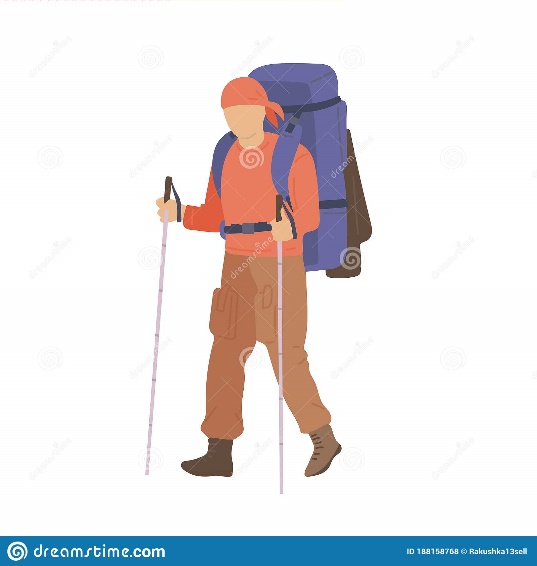 Kynning: Um hvað snýst þetta?
Finnst þér þú oft óundirbúin(n) fyrir fjölskyldu- eða vinnuaðstæður? Finnst þér þú aldrei vera tilbúin(n) í aðstæðurnar? Upplifirðu alltaf óöryggi og trúir ekki á mannlega og faglega hæfileika þína? Heldurðu að þú sért ekki nógu góð(ur), ólíkt þeim sem eru í kringum þig? Þessar sálrænu birtingarmyndir má allar rekja til lítillar sjálfsgetu sem leiðir til þess að þú hefur lítið sjálfsálit og trúir ekki á þá möguleika sem þú býrð yfir. 
Of lágt stig sjálfsgetu getur haft mjög neikvæðar afleiðingar fyrir persónulegt líf okkar og vinnu: það að sannfæra sjálfa(n) sig í öllum aðstæðum um að man ráði ekki við þær, mun óhjákvæmilega leiða til þeirra mistaka sem þú varst búin(n) að sjá fyrir þér frá upphafi verkefnisins. 
Af þessum ástæðum, er nauðsynlegt að sjálfsgeta okkar sé í jafnvægi alla ævi, sem mun veita okkur bjartsýni og  trú á hæfileika okkar til að takast á við áskoranir, sannfærð um að við getum það.
Verkefni 1: Vertu þinn eigin andlegi þjálfari
Sjálft verkefnið: Hvað á að gera?
Á eftirfarandi síðum muntu sjá einfalda æfingu til að auka sjálfsgetu þína: þetta er æfing sem þú getur gert á hverjum degi og hvenær sem er dags. Það er eins konar hugsunarþjálfun sem við getum gert að okkar daglegu möntru, til að öðlast meiri trú á okkur sjálf og á eigin viðhorf.
Verkefni 1: Vertu þinn eigin andlegi þjálfari
Ferli: Hvað ætla ég að gera?
Við lýsum (óþægilegum) aðstæðum sem við höfum þurft að glíma við á undanförnum árum.
Byrjum á að lýsa því markmiði sem við höfðum sett okkur.
Ræðum um þá hegðun sem við gripum til til að losna úr aðstæðunum og einbeitum okkur að því hvaða gjörðir leiddu okkur að úrlausn vandans.  
Með því að fylgja þessum einföldu atriðum beinir þú athyglinni að getu þinni til að komast út úr óþægilegum aðstæðum með því að framkvæma aðgerðir sem koma af stað næmni okkar fyrir stjórn og stjórnun erfiðleika.
Verkefni 1: Vertu þinn eigin andlegi þjálfari
Hæfniviðmið: Hvað mun ég læra?
Hæfni 
LifeComp 

Sjálfstjórn: meðvitund og stjórn á tilfinningum, hugsunum og hegðun.
Sveigjanleiki: hæfni til að geta átt við umskipti og óvissu og takast á við áskoranir.
Vellíðan: leit að lífshamingju, umhyggju fyrir líkamlegri, andlegri og félagslegri heilsu, og sjálfbær lífsstíll.
Hæfni
EntreComp

Sjálfsvitund og sjálfsgeta: trúðu á sjálfa(n) þig og haltu áfram að þróast sem einstaklingur.
Hvati og þrautseigja: Haltu einbeitingunni og gefstu ekki upp.
Verkefni 1: Vertu þinn eigin andlegi þjálfari
Niðurstöður: Hvað tek ég með mér heim?
Fannst þér erfitt að framkvæma þessa æfingu? Ekki hafa áhyggjur, þetta er þjálfun! 
Sérhver lífsreynsla hefur bein áhrif á tilfinningu okkar fyrir eigin getu (efficacy). Þegar við tökumst á við reynslu með því að ná markmiðum, aukum við sjálfkrafa trú okkar á eigin getu. 
Það sem er áhugavert er að jafnvel þegar okkur mistekst getum við bætt tilfinningu okkar fyrir sjálfsgetu. Það sem getur breytt mistökum í mikilvægt tækifæri til vaxtar, er hæfileikinn til að átta okkur á því að við reyndum samt, að bera kennsl á það sem virkaði ekki og bæta okkur í því sem myndi leiða okkur í átt að árangri. Það sem skiptir máli er að staldra við og hugsa!
Verkefni 2: Persónuleg SVÓT greining
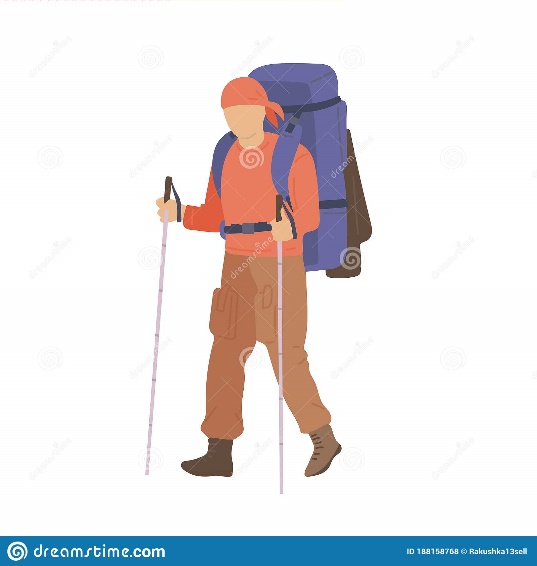 Kynning: Um hvað snýst þetta?
SVÓT greining er gagnleg tækni til að bera kennsl á persónulega styrkleika og veikleika og til að greina tækifæri og ógnir sem af þeim stafa. Fólk sem þekkir persónuleika sinn er líklegast til að ná árangri í lífinu ef það nýtir hæfileika sína til hins ýtrasta. Að sama skapi verður fólk fyrir færri vandamálum ef það veit þekkir veikleika sína og stjórnar þessum veikleikum þannig að þeir skipti ekki máli í því starfi sem unnið er.
Verkefni 2: Persónuleg SVÓT greining
Sjálft verkefnið: Hvað á ég að gera?
SVÓT greining er sérstaklega áhrifarík þar sem hún getur, með smá umhugsun, hjálpað þér að koma auga á dulin tækifæri. Þar að auki geturðu stjórnað og minnkað áhættu sem annars myndi hindra getu þína til framfara, með því að vera meðvitaður um galla þína.
Verkefni 2: Persónuleg SVÓT greining
Ferli: Hvað ætla ég að gera?
Fyrst af öllu þarftu að prenta út vinnublað sem er skipt í fjóra dálka: styrkleika, veikleika, tækifæri og ógnir. Eftir það þarft þú að skrifa niður svör við eftirfarandi spurningum:
Fyrir styrkleika: hvaða kosti hefur þú sem aðrir hafa ekki (til dæmis færni, menntun eða tengsl)? Hvað gerir þú betur en nokkur annar? Hvaða persónulegu úrræði hefur þú aðgang að? Hvað sér annað fólk sem styrkleika þína? Hvert eigin afreka fyllir þig mestu stolti?
Að vera meðvitaður og nota styrkleika þína getur gert þig hamingjusamari og ánægðari í vinnunni.
Fyrir veikleika: hvaða verkefni forðastu venjulega vegna þess að þú ert ekki viss um að þú valdir þeim? Hvað mun fólkið í kringum þig líta á sem veikleika þína? Hefur þú fulla trú á þeirri menntun og þjálfun sem þú hefur fengið? Á hvaða sviði finnst þér þú berskjölduð/berskjaldaður? Hvaða slæmu vinnuvenjur hefurðu tamið þér, eins og óstundvísi, óskipulag, skapbræði eða erfiðleikar með að stjórna streitu?
Fyrir tækifæri: hvaða nýja tækni getur hjálpað þér? Geturðu ef til vill fengið hjálp annars staðar frá, t.d. frá öðru fólki? Ertu með net stefnumótandi tengiliða til að hjálpa þér eða gefur góð ráð? Hvaða þróun sérðu í fyrirtækinu þínu og hvernig geturðu nýtt þér hana?
Fyrir ógnanir: hvaða hindranir stendur þú frammi fyrir í vinnunni? Er starf þitt að breytast eða ógnar breytt tækni stöðu þinni? Gæti einhver af veikleikum þínum ógnað starfinu?
Verkefni 2: Persónuleg SVÓT greining
Hæfniviðmið: Hvað mun ég læra?
Hæfni
LifeComp 
Sjálfstjórn: meðvitund og stjórn á tilfinningum, hugsunum og hegðun.
Sveigjanleiki: hæfni til að geta átt við umskipti og óvissu og takast á við áskoranir.
Vellíðan: leit að lífshamingju, umhyggju fyrir líkamlegri, andlegri og félagslegri heilsu, og sjálfbær lífsstíll.
Hæfni
EntreComp


Sjálfsvitund og sjálfsgeta: trúðu á sjálfa(n) þig og haltu áfram að þróast sem einstaklingur.
Hvati og þrautseigja: haltu einbeitingu og gefstu ekki upp.
Verkefni 2: Persónuleg SVÓT greining
Niðurstöður: Hvað mun ég taka með mér heim?
SVÓT verkfærið er rammi til greiningar á styrkleikum og veikleikum ásamt tækifærum og ógnum. Það gerir þér kleift að hámarka þau tækifæri sem þú hefur yfir að ráða, einbeita þér að styrkleikum þínum og lágmarka takmarkanir þínar. Að auki er það mjög gagnlegt til að auka og bæta sjálfsvitund.
Sjálfsmat
Fjölvalsspurningar: efldu nám þitt
Spurning 1: Hvert þessara orða myndir þú ekki tengja við orðið ,,frumkvöðlastarf”?
Forvitni
Þægindi
Risk
Hvati
Spurning 2: Hver kynnti til sögunnar hugtakið entrepreneur (frumkvöðull)? 
Bundera
Ducker
Say 
Eurich
Spurning 3: Er munur á frammistöðu og líðan fólks með litla sjálfsvitund og þeirra sem eru með mikla sjálfsvitund?
Já
Nei
Sjálfsmat
Fjölvalsspurningar: efldu nám þitt
Spurning 5: Hver er mikilvægasti eiginleiki frumkvöðla að þínu mati?
leti
hæfileikar
áhættuvit
ekkert af ofantöldu
Spurning 4: Hvernig er greint á milli ólíkrar sjálfsgetu?
Há/lág
Sterk/veik
Ytri/innri
Rétt/röng
Sjálfsmat
Fjölvalsspurningar: efldu nám þitt
Spurning 1: Hvert þessara orða myndir þú ekki tengja við orðið ,,frumkvöðlastarf”?
Forvitni
Þægindi
Risk
Hvati
Spurning 2: Hver kynnti til sögunnar hugtakið entrepreneur (frumkvöðull)? 
Bundera
Ducker
Say 
Eurich
Spurning 3: Er munur á frammistöðu og líðan fólks með litla sjálfsvitund og þeirra sem eru með mikla sjálfsvitund?
Já
Nei
Sjálfsmat
Fjölvalsspurningar: efldu nám þitt
Spurning 5: Hver er mikilvægasti eiginleiki frumkvöðla að þínu mati?
leti
hæfileikar
áhættuvit
ekkert af ofantöldu
Spurning 4: Hvernig er greint á milli ólíkrar sjálfsgetu?
Há/lág
Sterk/veik
Ytri/innri
Rétt/röng
Samantekt
Frumkvæðis- og frumkvöðlavit vísar til hæfni einstaklings til að breyta hugmyndum í verk. Það felur í sér sköpunargáfu, nýsköpun og áhættusækni, svo og hæfni til að skipuleggja og stjórna verkefnum til að ná tilsettum markmiðum.
Sjálfsgeta vísar til trúar einstaklings á eigin getu til að framkvæma það sem nauðsynlegt er til að ná tilteknum frammistöðu, einskonar aðstæðubundið sjálfstraust.
B
A
Hvati
Frumkvæðis- og frumkvöðlavit
Sjálfsgeta
Sjálfsvitund
.
D
C
„Hvati“ er það sem fólk öðlast þegar það er hvatt til að efla löngun sína og vilja til að sinna skyldum sínum og vinna saman að sameiginlegum markmiðum fyrirtækis. Með öðrum orðum, það þýðir að örva, ýta undir eða glæða áhuga fólks til ákveðinna aðgerða, í átt að þeim árangri sem búist er við af því.
Sjálfsvitund er hæfnin til að skynja og skilja það sem gerir þig að þér, þar á meðal persónuleika þinn, gjörðir, gildi, skoðanir, tilfinningar og hugsanir. Í meginatriðum er það sálfræðilegt ástand þar sem sjálfið verður í brennidepli athyglinnar.
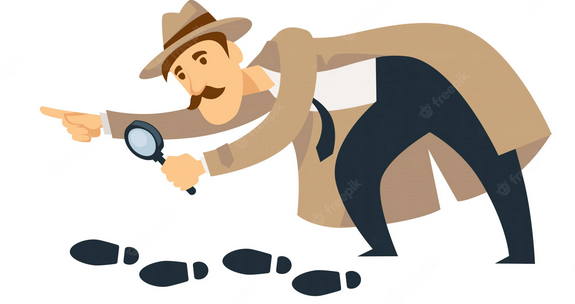 https://esignals.fi/research/en/2021/02/24/the-impact-of-self-efficacy-on-entrepreneurship-performance
http://keyconet.eun.org/initiative-and-entrepreneurship
https://www.apa.org/pi/aids/resources/education/self-efficacy
https://www.schooleducationgateway.eu/en/pub/resources/tutorials/entrepreneurship-empowering-y.htm
https://online.hbs.edu/blog/post/characteristics-of-successful-entrepreneurs
https://publications.jrc.ec.europa.eu/repository/handle/JRC120911
https://www.fi.uu.nl/publicaties/literatuur/2018_eu_key_competences.pdf
https://hbr.org/2018/01/what-self-awareness-really-is-and-how-to-cultivate-it
Veronika Agustini Srimulyani and Yustinus Budi Hermanto, Impact of Entrepreneurial Self-Efficacy and Entrepreneurial Motivation on Micro and Small Business Success for Food and Beverage Sector in East Java, Indonesia, Economies, 2022
Bundera A., Self-efficacy mechanism in human agency”, American Psychologist, 1982
Hjálplegt efni
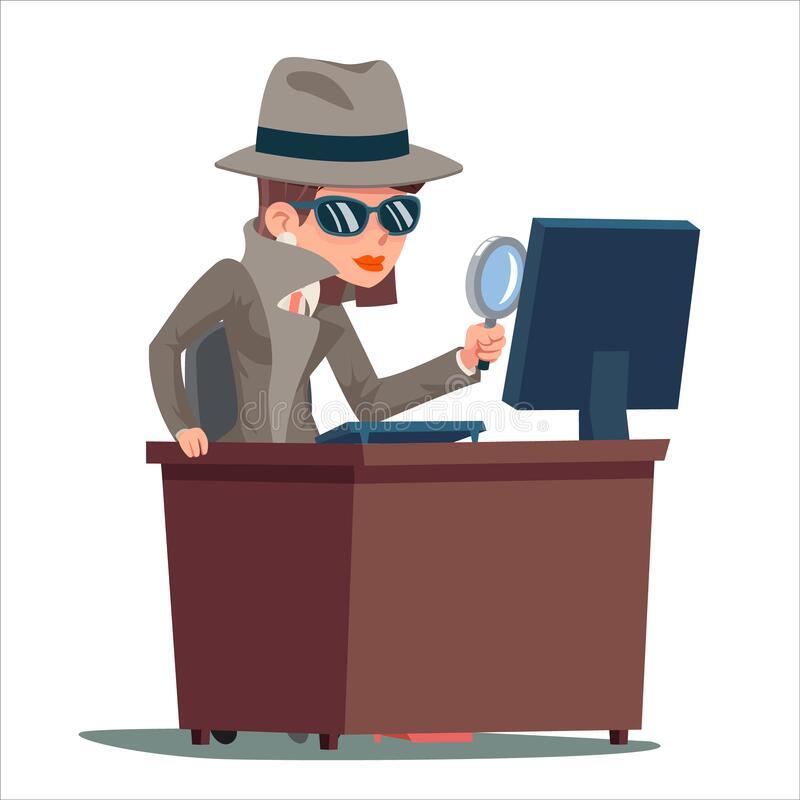 https://www.youtube.com/watch?v=tGdsOXZpyWE
https://www.youtube.com/watch?v=agwsjYg9hJ8
https://www.youtube.com/watch?v=4lTbWQ8zD3w
Takk fyrir!
Fetaðu áfram lærdómsveginn á www.projectspecial.eu!